Firma, Anlass, Datum
Name
Sicheres Velofahren ist keine Glückssache
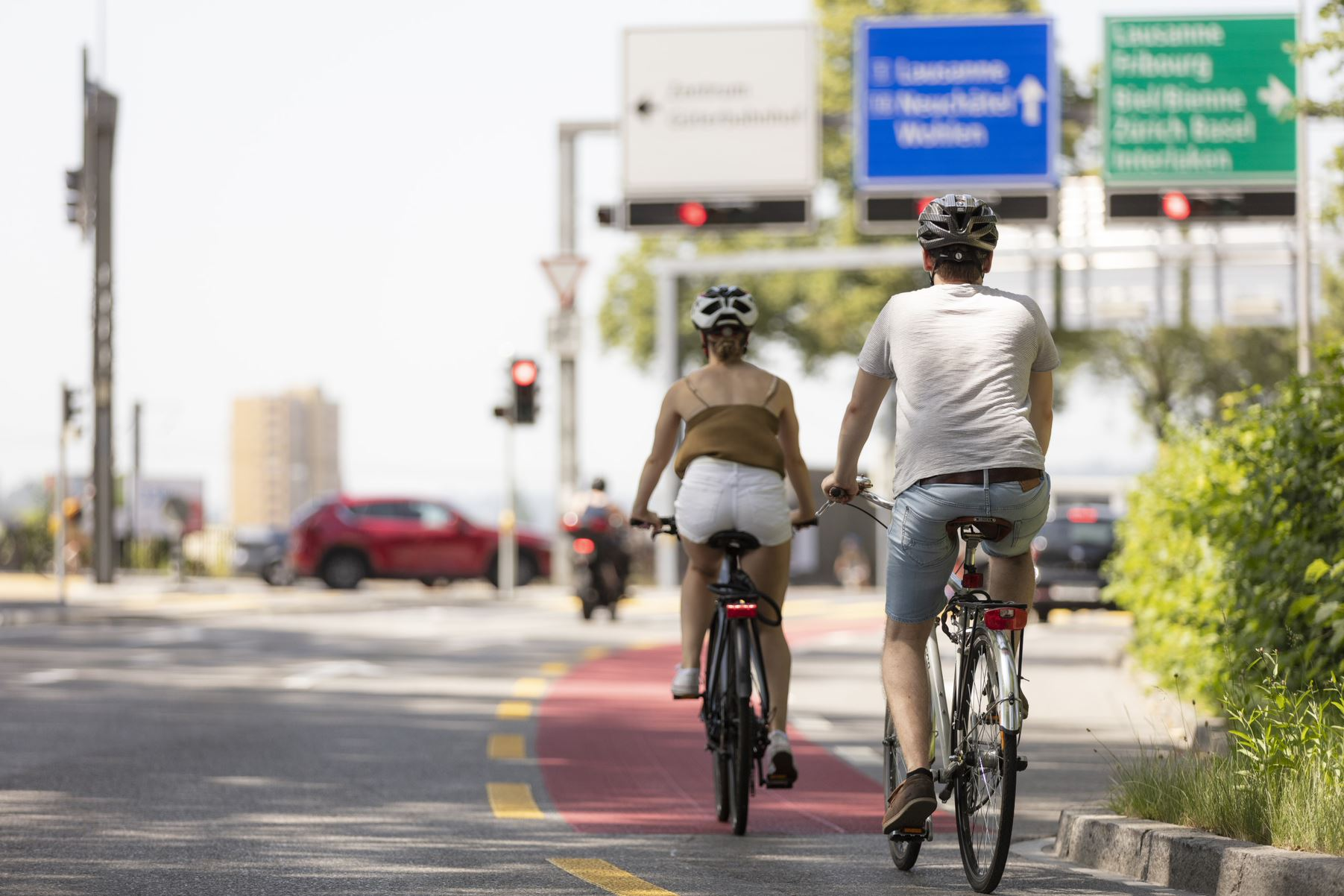 Über drei Millionen Schweizerinnen und Schweizer sind auf dem Velo unterwegs.
Doch leider fährt auch das Unfallrisiko mit. 
So kommen Sie gut an:
2
Vorausschauend und defensiv fahren
Wer vorausschauend, defensiv und bremsbereit fährt, kann Gefahren rechtzeitig erkennen und hat ausreichend Zeit, um richtig zu reagieren.
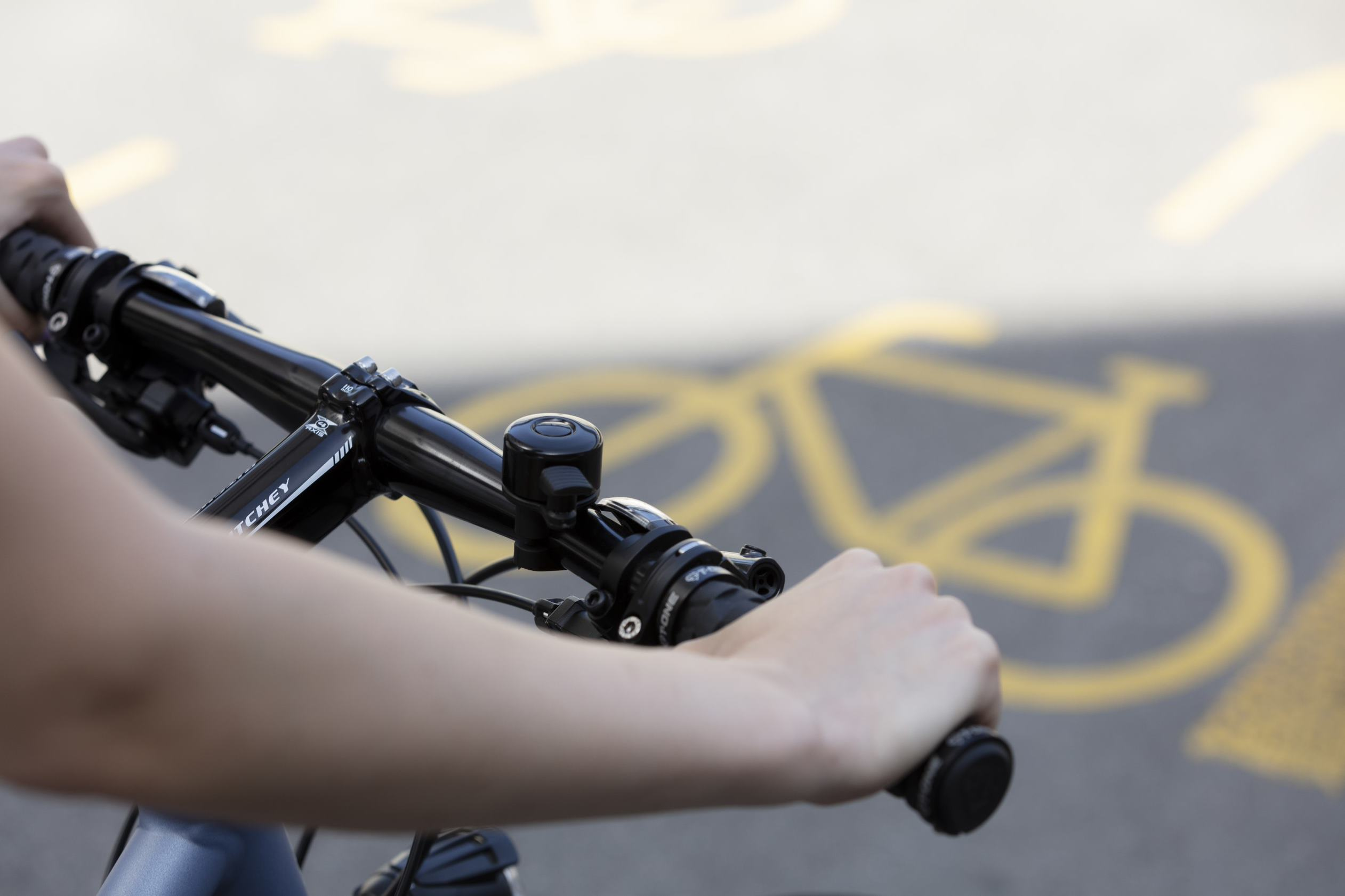 3
Im Kreisel in der Mitte fahren
Im Kreisel in der Mitte der Fahrbahn fahren. Hier gilt das Rechtsfahrgebot nicht. Dadurch werden Konflikte mit überholenden Motorfahrzeugen vermieden.
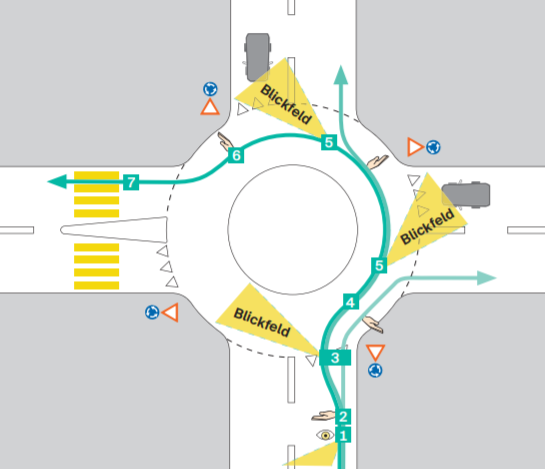 4
Sich sichtbar machen – auch am Tag
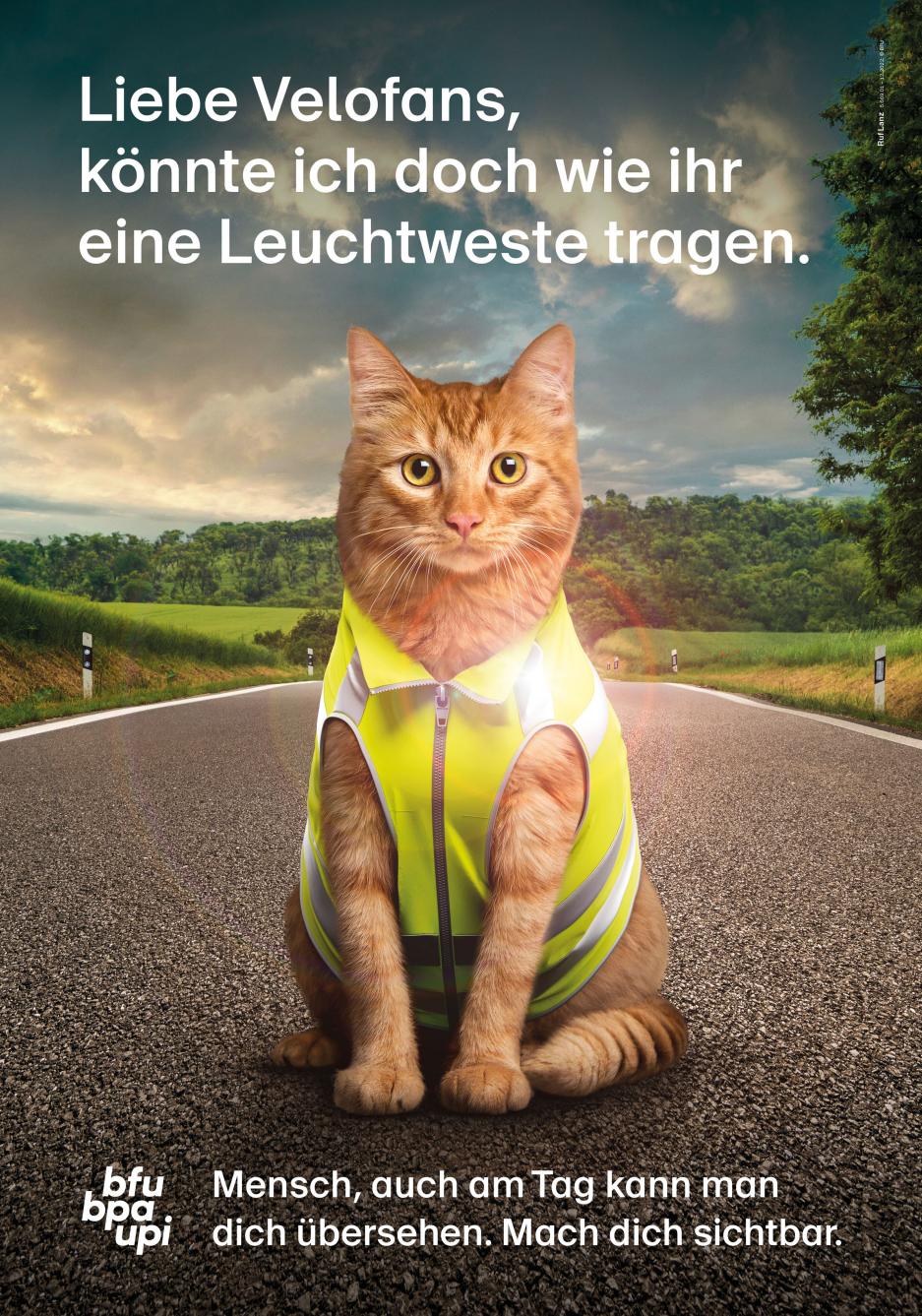 Wer leuchtet, wird besser und früher gesehen. Das gilt nicht nur bei schlechtem Wetter, bei Dämmerung und in der Nacht, sondern auch am Tag.
Helle oder signalfarbige Kleidung tragen – idealerweise eine Leuchtweste.
Nachts zusätzlich reflektierendes Material tragen, vor allem an Körperteilen, die stets in Bewegung sind.
Speichenreflektoren oder reflektierende Pneus machen von der Seite sichtbar.
5
Nur mit Helm losfahren
Velohelm mit der Norm EN 1078 tragen.
Beim Kauf den Helm anprobieren – er soll gut sitzen, nicht drücken und nicht wackeln.
Beim Helm auch auf die Sichtbarkeit achten.
Reinigen: mit Wasser und Seife
Helm ersetzen, wenn er einen starken Schlag erlitten hat, oder gemäss Hinweisen des Herstellers.
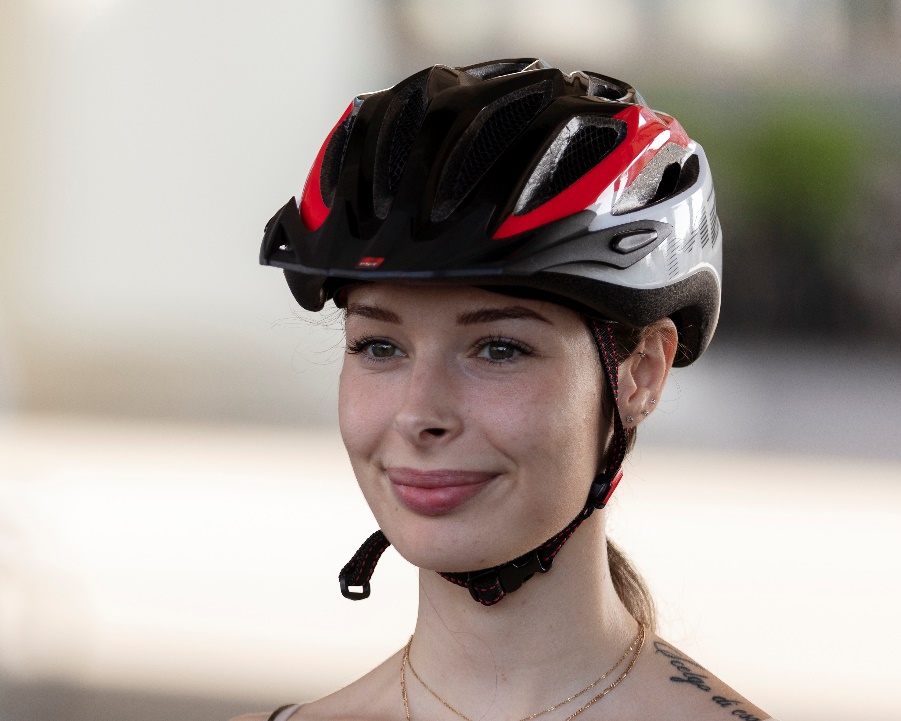 6
Velohelm richtig anziehen
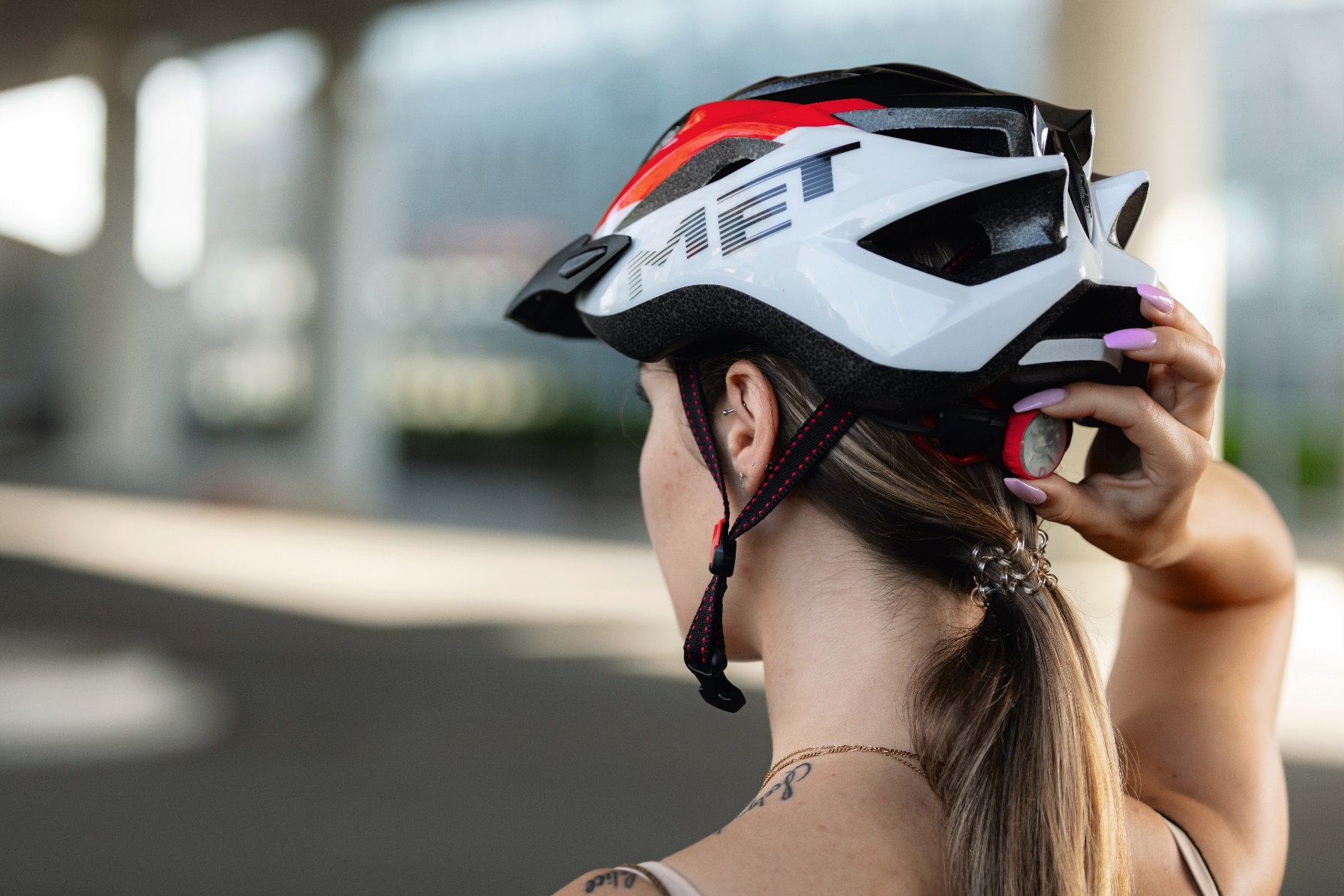 Den Helm hinten mit dem Verstellrad anziehen, bis er bei geöffnetem Kinnband fest sitzt, ohne zu wackeln.
7
Velohelm richtig anziehen
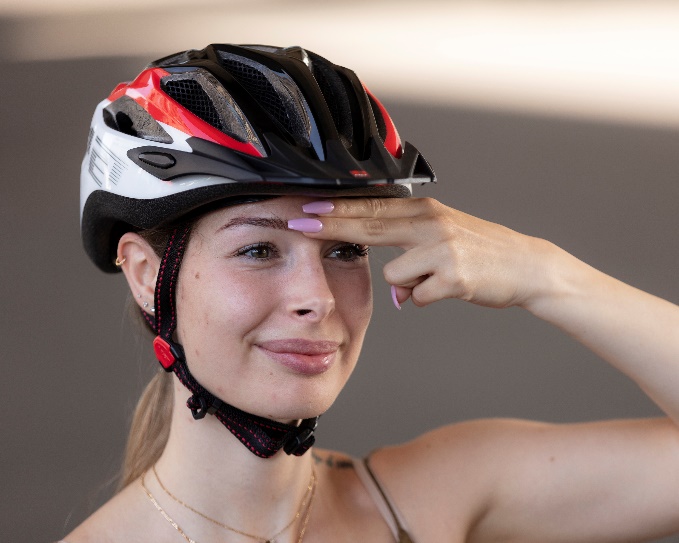 Der Helm sitzt zwei Fingerbreit über der Nasenwurzel.
Die Seitenbänder treffen sich direkt unter dem Ohr.
8
Velohelm richtig anziehen
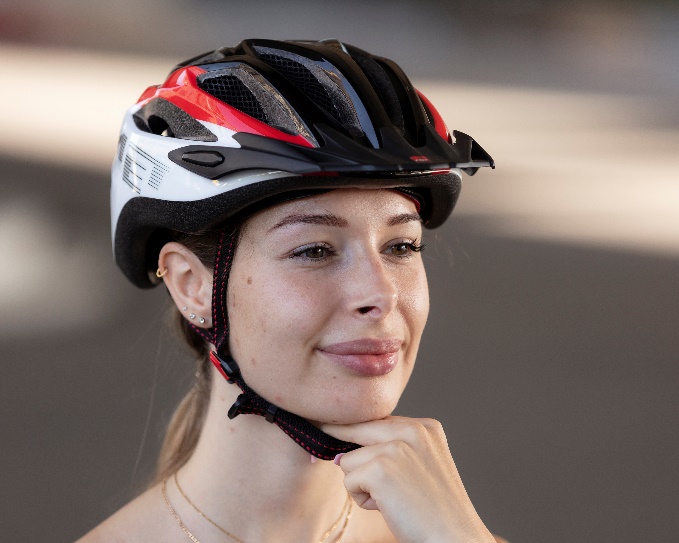 Die Seitenbänder sind gleich satt angezogen.
Zwischen Kinn und Band hat es Platz für einen bis zwei Finger.
9
Das Velo richtig ausrüsten
Diese Ausrüstung ist fürs Velo gesetzlich vorgeschrieben:
Zwei ruhende, nicht blinkende Lichter, vorne weiss, hinten rot, fest angebracht oder abnehmbar und in der Nacht bei guter Witterung auf 100 m Distanz sichtbar.
Fest angebrachte Rückstrahler oder lichtreflektierende Folien mit einer Leuchtfläche von mindestens 10 cm2, vorne weiss und hinten rot, ebenfalls sichtbar auf 100 m.
Rückstrahler an Pedalen vorne und hinten (ausgenommen sind Rennpedale und Sicherheitspedale).
Reifen, bei denen das Gewebe nicht sichtbar ist.
Zwei kräftige Bremsen, je eine für das Vorder- und das Hinterrad.
10
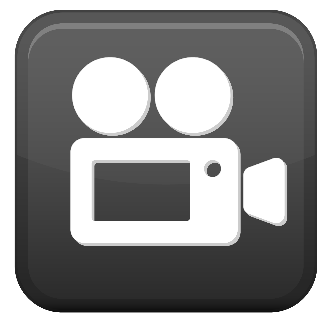 Video «Sicher Velo fahren»
11
Mehr Informationen
Weitere Unfallverhütungstipps finden Sie auf bfu.ch.
12